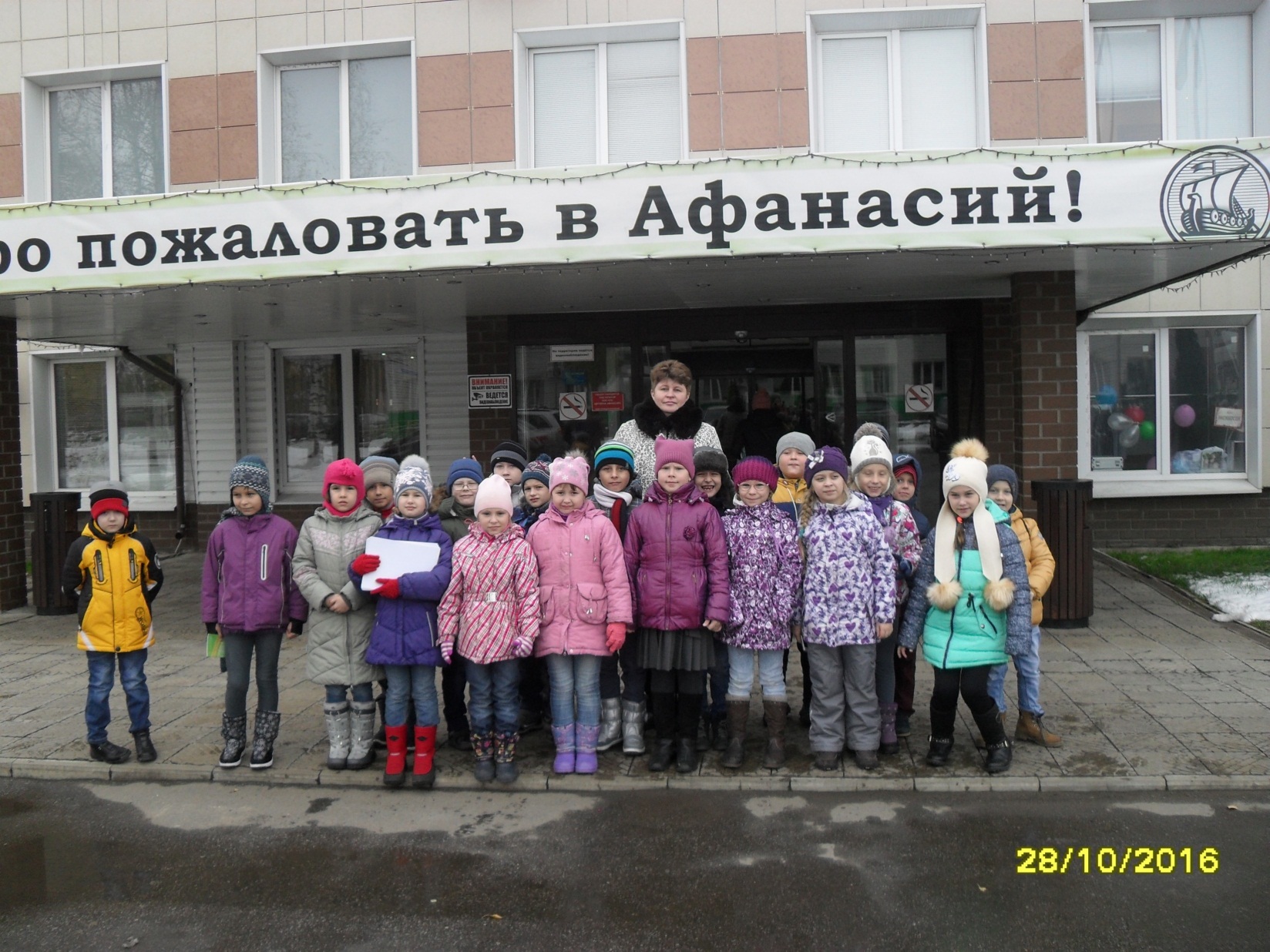 ЭКСКУРСИЯ В ХОЛДИНГ «АФАНАСИЙ» 28 октября 2016 г.
1Д класс Вас приглашает вас на познавательную экскурсию в холдинг «Афанасий!
Будет вкусно, полезно и весело!
Покупайте продукты от «Афанасий»
На познавательном мастер-классе мы научились готовить сырники из натурального творога по фирменному рецепту
Дети узнали секреты приготовления этого простого, на первый взгляд блюда.
А оказалось, что не так то просто, быть поваром!
А в белых фартучках и  поварских колпаках  ребята почувствовали себя маленькими кулинарами
Нам помогала экскурсовод Елизавета
Вот сырники готовы и сейчас они отправятся в духовкуПотрудились все  на славу!
Пока сырники томились в духовке, мы отправились на экскурсию в молочный цех
Мы узнали секреты приготовления масла и молока
Мы увидели процесс производства молочной продукции
Также мы узнали ,как разливается живое молоко, из чего и как делается творог
Сырники нам подали с деревенской сметаной ,а запивали живым молоком Было все очень вкусно!
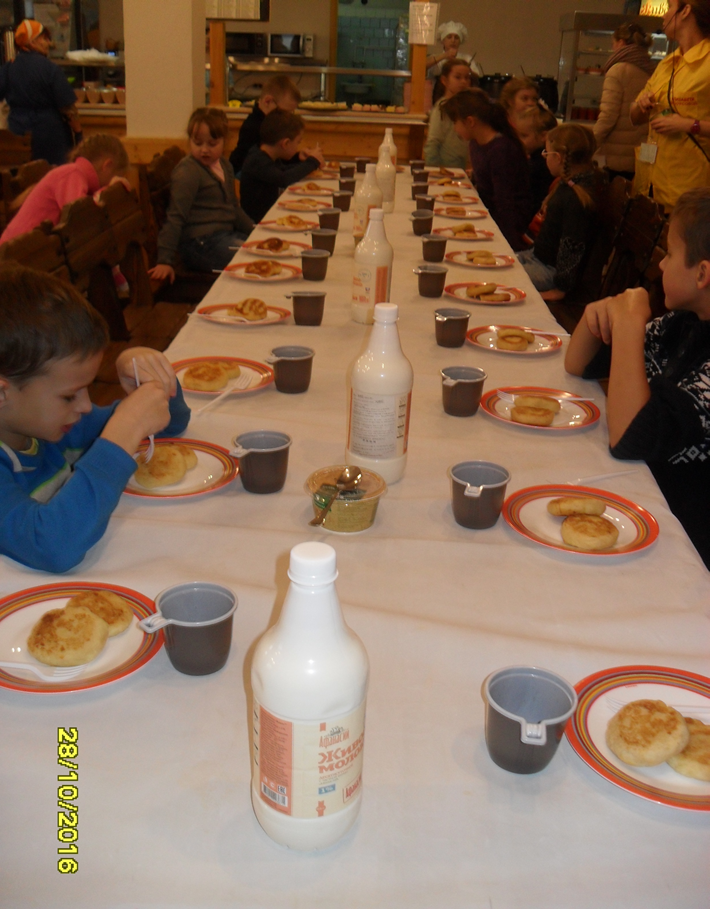 Мы-шеф повара!Всем детям выдали дипломы с присвоением звания маленького шеф- повара
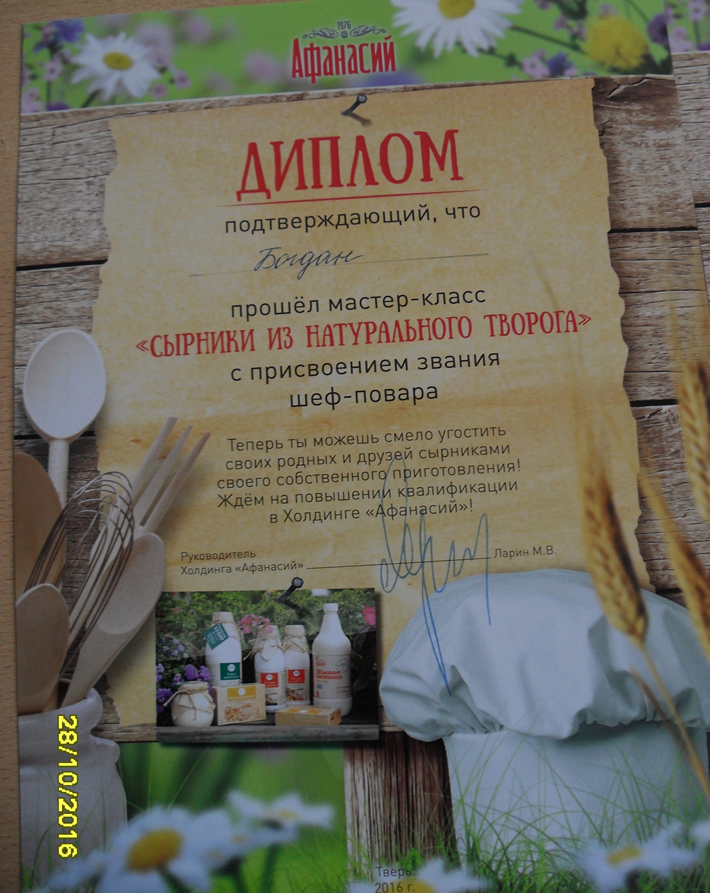 На территории холдинга «АФАНАСИЙ»